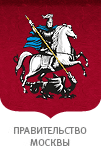 Проведение комплекса аналитических и практических мероприятий по исследованию текущего состояния предпринимательской среды в условиях ресурсных особенностей мегаполиса Москва и выявлению ключевых факторов влияния на конкурентоспособность субъектов МСП, обеспечивающих успешное развитие бизнеса на ближайшую и среднесрочную перспективу
Место проведения: Торгово-промышленная палата РФ, г. Москва, ул. Ильинка, 5/2, каб. 540
Дата и время проведения: 10.10.13 г., 14:00
Департамент науки, промышленной политики и предпринимательства г. Москвы
Ключевой целью исследования является разработка методических рекомендаций и плана мероприятий к программе г. Москвы «Стимулирование экономической активности на 2012-2016 гг.»
Основание исследования
Реализация программного мероприятия «Формирование благоприятной деловой среды предпринимательской деятельности» подпрограммы «Развитие малого и среднего предпринимательства в городе Москве на 2012-2016 гг.» Государственной программы города Москвы «Стимулирование экономической активности на 2012-2016 гг.»
Исследование выполняется в три этапа
3
1
2
Ранжирование и определение степени влияния внешних факторов предпринимательской среды г. Москвы на конкурентоспособность МСП г. Москвы (текущий этап)
Разработка и утверждение в экспертном сообществе методических рекомендаций и плана мероприятий к программе города Москвы «Стимулирование экономической активности на 2012-2016 гг.» по развитию предпринимательской среды в городе Москве на период 2013-2016 гг. на основе выявленных ключевых факторов влияния на конкурентоспособность субъектов МСП, обеспечивающих успешное развитие бизнеса на ближайшую и среднесрочную перспективу
Анализ российского и зарубежного опыта исследований предпринимательской среды
Формирование исчерпывающего перечня внешних факторов, влияющих на конкурентоспособность МСП
Выявление ресурсных особенностей г. Москвы
Разработка метода исследования текущего состояния предпринимательской среды в условиях ресурсных особенностей г. Москва
2
Одна из задач – выявление и исследование точек роста субъектов МСП за последние 3 года в разрезе разных отраслей по разработанной методике
В каких отраслях осуществляется поиск точек роста?
Какие компании и данные о них должны быть проанализированы?
Были рассмотрены следующие приоритетные отрасли:
обрабатывающее производство (23 сегмента)
строительство (5 сегментов)
торговля (3 сегмента)
транспорт и связь (5 сегментов)
операции с недвижимым имуществом, аренда и предоставление услуг (5 сегментов)
предоставление прочих коммунальных, социальных и персональных услуг (4 сегмента)
отобраны компании, предоставляющие необходимые финансовые данные
расчет темпов роста по основным показателям за период с 2009 по 2012 гг.:
выручка
чистая прибыль
стоимость основных средств
собственный капитал
оборотные активы
полученные показатели очищены от инфляции
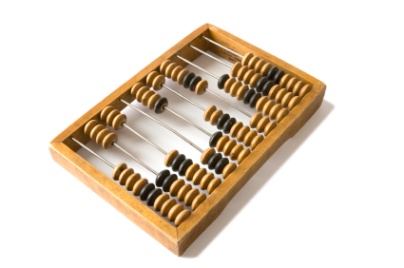 Что позволяет предполагать наличие в сегменте точки роста для МСП?
Число активно растущих компаний, представленных в анализе по каждому сегменту не должно быть менее 10% от общего количества компаний в сегменте*
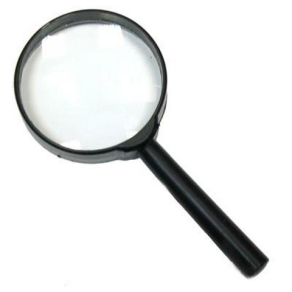 Темпы роста всех анализируемых показателей превышают среднерыночные (по всем видам деятельности)
*За исключением производства табачных изделий, в котором число компаний, присутствующих в сегменте слишком мало для формирования точки роста (не более 4 компаний в год предоставляют отчетность в СПАРК)
3
Для каждой выявленной точки роста субъектов МСП г. Москвы анализируются группы внешних факторов среды, способных оказать существенное воздействие на их формирование
Источник: исследование 16 российских и зарубежных методик анализа предпринимательской среды, проведенное АНО «НИСИПП»
4
В строительстве были выявлены три точки роста субъектов МСП в сегментах: подготовка строительного участка, аренда строительных машин и оборудования, монтаж инженерного оборудования и снаряжения
Исследованы компании различных сегментов в строительстве
В отдельных сегментах выявлены темпы роста, значительно превышающие среднерыночные (по всем видам деятельности)
Выделены сегменты, характеризующиеся высокими темпами роста по всем показателям*
Подготовка строительного участка 
– 299 компаний

Строительство зданий и сооружений
– 123 компании

Монтаж инженерного оборудования и сооружений 
– 420 компаний

Производство отделочных работ
 – 228 компаний

Аренда строительных машин и оборудования с оператором
– 38 компаний
Подготовка строительного  участка
Выручка – превышение среднего показателя до 49%
Чистая прибыль – превышение среднего показателя до 14%
Основные средства – превышение среднего показателя до 30%
Оборотные активы – превышение среднего показателя до 21%
Капитал и резервы – превышение среднего показателя до 24%
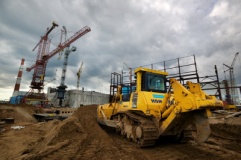 Аренда 
строительных машин и оборудования
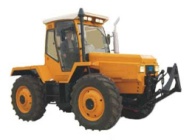 Монтаж инженерного оборудования и сооружений
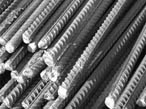 Источник: расчеты АНО «НИСИПП» на основании данных Росстата и данных из отчетностей компаний исследуемых отраслей (СПАРК)
* Положительные тенденции подтверждены по итогам массового опроса
5
На субъекты МСП строительной отрасли наибольшее воздействие оказывают группы факторов, связанные с государственной поддержкой, доступом к спросу, рынком труда, а также административным климатом и коррупцией
Источник: исследование 16 российских и зарубежных методик анализа предпринимательской среды, проведенное АНО «НИСИПП»
* Подтверждается по итогам массового опроса
6
Факторы доступа к спросу оказывают существенное положительное воздействие на субъектов МСП строительной отрасли г. Москвы
Группы факторов, оказывающих наибольшее положительное воздействие
Доступ к спросу на производимые товары и услуги
Рост реальных располагаемых доходов жителей г. Москвы (на 13,8% за 2009-2012 гг.)
Повышение масштабов государственного спроса на строительство (дороги, метро, новые территории)
Высокие темпы роста ипотечного кредитования: 2010 г. – 149%, в 2011 г. – 89%, в 2012 г.(П) – 50%, в 2013 г. (П) – 35%).
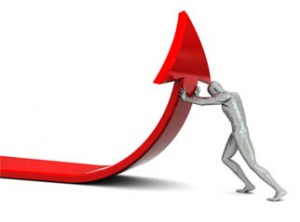 Рост индивидуального спроса на строительство
Рост государственного спроса на строительство
Источник: основные результаты деятельности Правительства Москвы в области градостроительства в 2011 г. и планы на 2012 г., «Эксперт РА», РИА «Новости»
7
Состояние рынка труда оказывает положительное воздействие на субъектов МСП строительной отрасли г. Москвы
Группы факторов, оказывающих наибольшее положительное воздействие
Рынок труда, трудовые ресурсы
Доступна низкооплачиваемая рабочая сила для выполнения низкотехнологичных работ
Привлечение высококвалифицированных специалистов не является проблемой
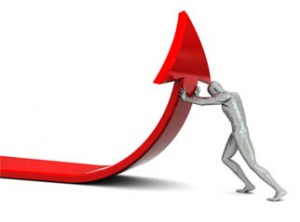 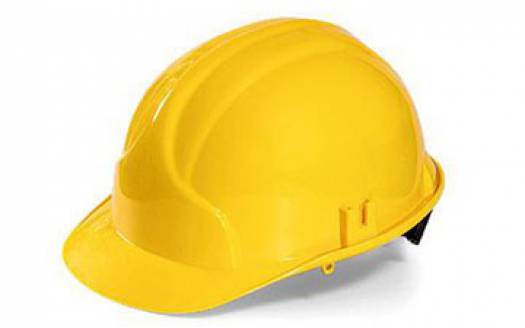 Бюджет высокотехнологичных проектов позволяет привлекать как отечественных, так и зарубежных специалистов
Положительным фактором для субъектов МСП являются как легальные, так и нелегальные мигранты*
* Негативные эффекты от привлечения низкоквалифицированных нелегальных мигрантов проявляются в других сферах экономики и общественной жизни в целом. В строительстве присутствует риск неэффективного менеджмента мигрантов (привлечение к выполнению более сложных задач)
8
Существующие мероприятия государственной поддержки оказывают положительное воздействие на субъектов МСП строительной отрасли г. Москвы
Группы факторов, оказывающих наибольшее положительное воздействие
Мероприятия государственной поддержки
Мероприятия поддержки, реализуемые в рамках подпрограммы «Развитие малого и среднего предпринимательства в г. Москве»
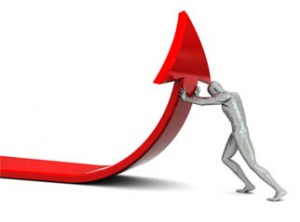 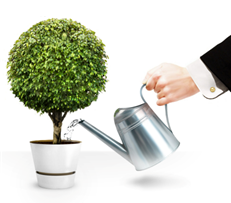 Поддержка лизинга
Поддержка кредитования
Поддержка выставочной деятельности
Обучение кадров
9
Существующее состояние административного климата и коррупции оказывает отрицательное воздействие на субъектов МСП строительной отрасли г. Москвы
Группы факторов, оказывающих наибольшее отрицательное воздействие
Недостаточная прозрачность процесса проведения государственных тендеров по строительству (по оценкам экспертов)
Административный климат и коррупция
Высокий уровень коррупции в строительстве (по оценкам экспертов)
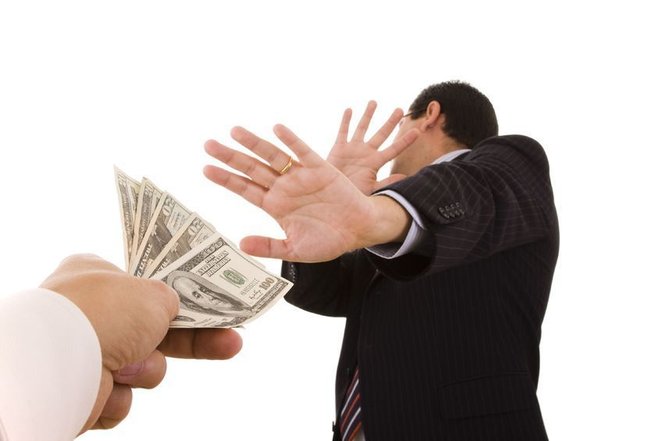 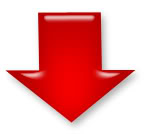 Доступ к государственному спросу для субъектов МСП ограничен
Высокие издержки на коррупцию на всех уровнях процесса строительства осложняют деятельность субъектов МСП
10
По итогам массового опроса выявлена средняя степень воздействия указанных факторов на субъекты МСП г. Москвы в строительной отрасли
66%
62%
50%
71%
44%
55%
57%
49%
Источник: результаты массового опроса производственных компаний, проведенного АНО «НИСИПП»
*Группа факторов требует детального понимания, в связи с чем планируется выявление степени востребованности в процессе проведения глубинных интервью и практических мероприятий с экспертами
11
Ряд дополнительных вопросов проводимого исследования должен быть решен на основе учета мнения экспертного сообщества
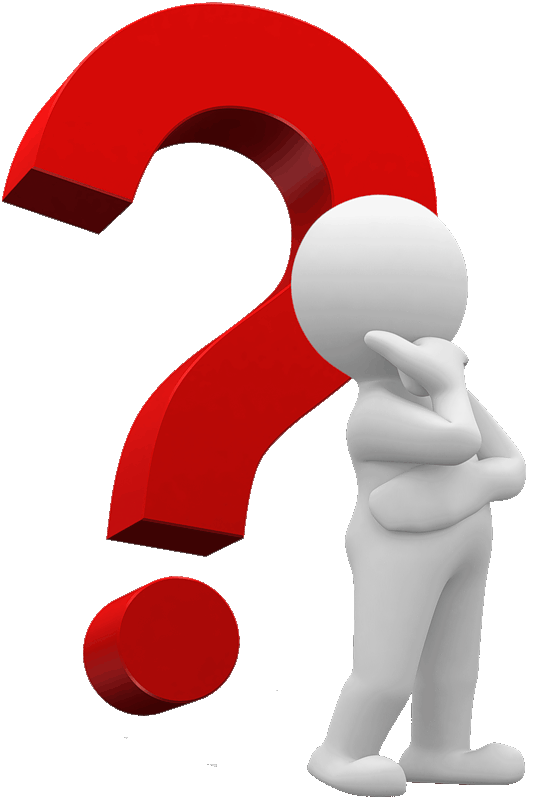 Какие еще факторы, способствующие формированию точек роста субъектов МСП в строительной отрасли остались нерассмотренными?
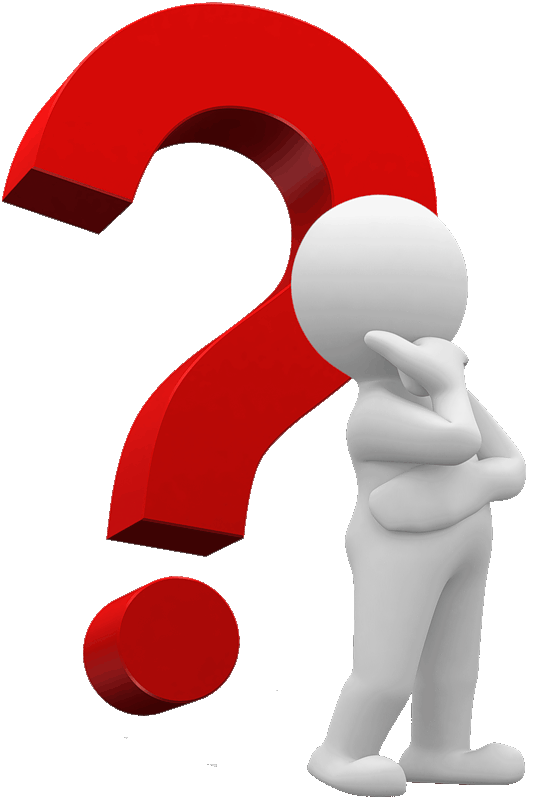 Какие, на Ваш взгляд, точки роста субъектов МСП могут сформироваться в будущем в строительной отрасли?
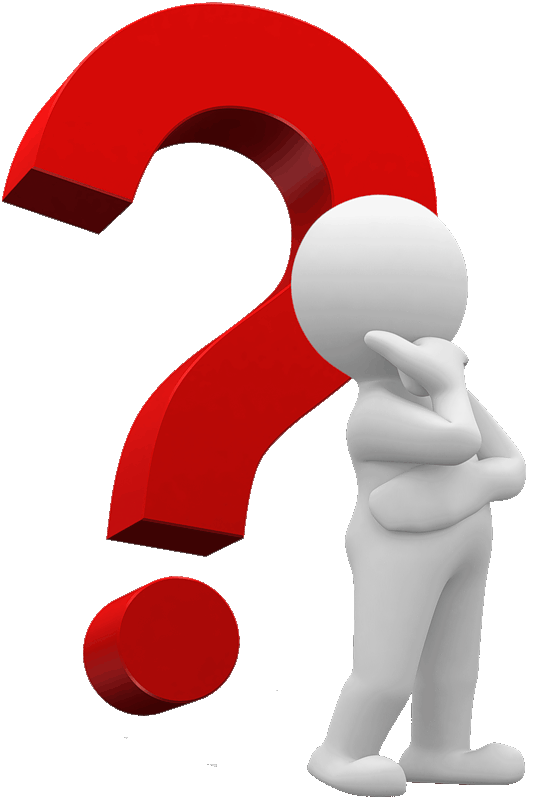 В какой степени государственная поддержка способна обеспечить формирование точек роста в строительной отрасли?
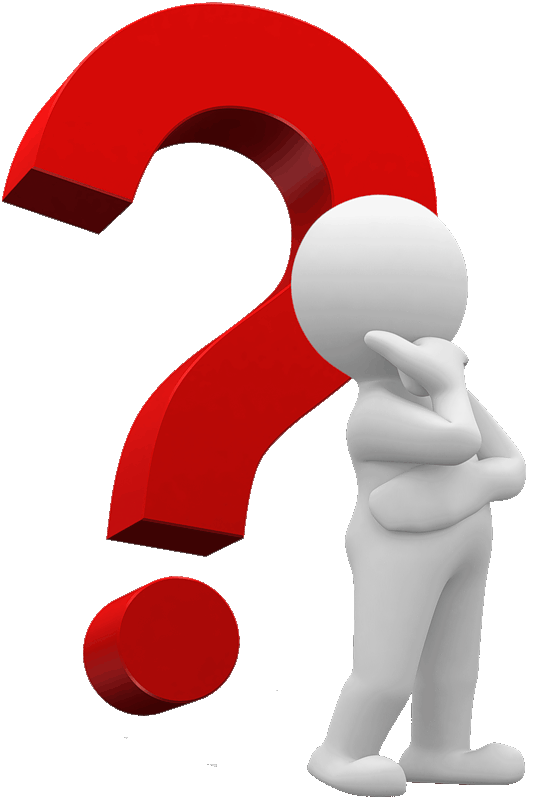 Какие факторы внешней среды необходимо развивать для того, чтобы сформировались новые точки роста и продолжалась динамика текущих?
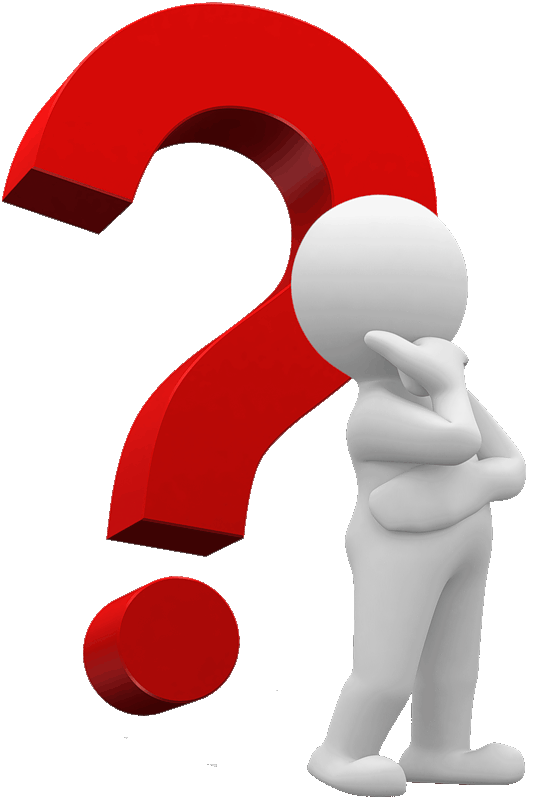 Есть ли у Вас какие-либо невысказанные пожелания, предложения и комментарии по текущему исследованию?
12
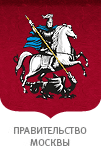 Спасибо за внимание!